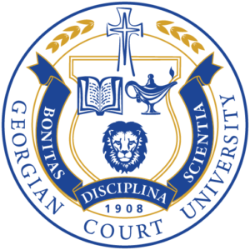 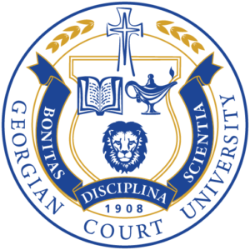 IMMIGRATION DISCRIMINATION IN THE UNITED STATES
SHIAN SMITH 
GEORGIAN COURT UNIVERSITY BSW
SS69792@GEORGIAN.EDU
ABSTRACT
REASON FOR TOPIC
HOW WE CAN MAKE A CHANGE
“In 2020, the United States population consisted of 85.7 million Immigrants” (US Census), yet immigration discrimination is a national issue with little to no measures put in place to protect immigrants against discrimination. Immigration Discrimination is any unjust/different treatment based on immigration status”(US Department of Labor). This study examines the different types of discrimination immigrants face while living in the United States, and the effectiveness of government laws to protect immigrants against discrimination. In the US around 40.63% of immigrants reported being extremely dissatisfied with the laws set in place to address discrimination, while 6.25% reported being somewhat satisfied. Data also indicates  that  immigrants experienced a higher volume of geographical discrimination, as 76% of of immigrants in the US reported  the experience of being denied a home because of their race. Research suggest that the implementation of better discrimination laws in the United States may help immigrants assimilate quickly and correctly into American society. Future research would explore the longitudinal effects discrimination has on the mental health of immigrants and the correlation between discrimination and assimilation.
As an Immigrant I was curious about the different types of discrimination immigrants in the US encounter. 
I wanted to gain more knowledge about the laws the government has in place to prevent immigration discrimination and how effective these laws were.
Policy I Wish to Propose: 
Setting up active discrimination hotlines for documented and non documented immigrants without penalties. This can be done by more funding and providing more in-dept discrimination training in and out of the workplace. I believe if immigrants had the law on their side, and there was no  fear in reporting discriminatory acts, then there would be less cases of discrimination against immigrants
Providing mental health care for undocumented immigrants: research has suggested those who experienced some type of discrimination, may suffer from mental health issues due to fear of not reporting or getting justice.  Providing mental health care for undocumented immigrants without penalty may lessen the effects of discrimination.
. Spreading awareness and using research-based evidence to educate the public on sensitive topics like immigration and discrimination, could potentially lessen or end discriminatory acts
THE SOCIAL PROBLEM
An immigrant is any person who comes to live permanently in a foreign country (Oxford Dictionary). Immigrants are beneficial to any country because they provided cultural substance and most importantly economic value, according to the White House, “Immigrants increase potential economic output by increasing the size of the labor force” (The White House, 2021). The government openly expressed the importance of immigrants; however, appropriate laws are not implemented to protect immigrants against discrimination 
Research suggests that there are many different discriminations that immigrants are subjected to and some of these include, pay discrimination, racial discrimination, geographical discrimination, and ethnic discrimination. 
An undocumented immigrant may be at risk to face extreme discrimination that they are unable to report due to fear of deportation. The long-lasting effect of discrimination is important to research because it will not only benefit future researchers or law makers, but will  help society as a whole
references
LAWS AND LEGISLAGTION
Decennial Census for 1900 to 2000, American Community Survey 2010, and November 2021 Current Population Survey (CPS) for 2021. The CPS does not nclude the institutionalized. For 2030 to 2060 see Census projections through 2060. Reissued in September 2018,https://www.census.gov/data/tables/2017/demo/popproi/2017-summary-tables.html,
United States Census Bureau. (2020). 2020 Census Results. Retrieved from Census.GOV: https://www.census.gov/programs-surveys/decennial-census/decade/2020/2020-census-results.html
The White House. (2021, September 17). The Economic Benefits of Extending Permanent Legal Status to Unauthorized Immigrants. Retrieved from whitehouse.gov: https://www.whitehouse.gov/cea/written-materials/2021/09/17/the-economic-benefits-of-extending-permanent-legal-status-to-unauthorized-immigrants/
The Immigration and Nationality Act prohibits employers (when hiring, discharging, or recruiting or referring for a fee) from discriminating because of national origin against U.S. citizens, U.S. nationals, and authorized aliens or discriminating because of citizenship status against U.S. citizens
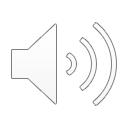